Лупа, фотоаппарат, проектор
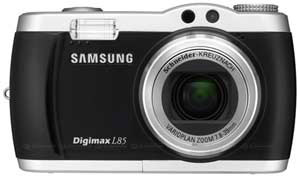 Цель: Представить оптическую систему фотоаппарата и проекционной аппаратуры
Авторы:  Бекжанова Диана         руководитель
                     Быстров Антон            лаборант
                     Орлова Надежда             искатель информации
                     Трубникова Дарья         художник
Лупа
короткофокусная собирающая линза
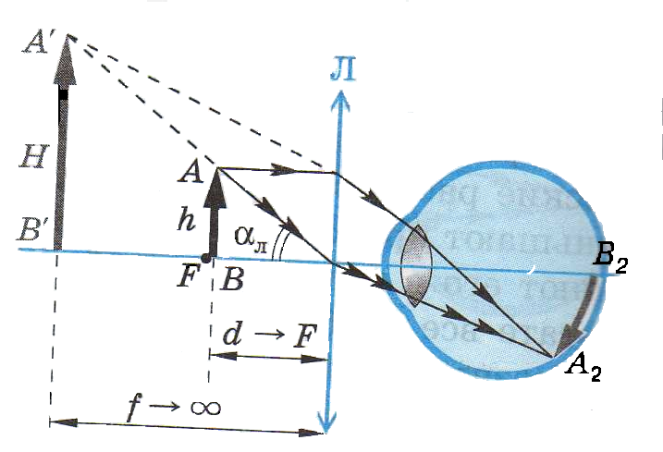 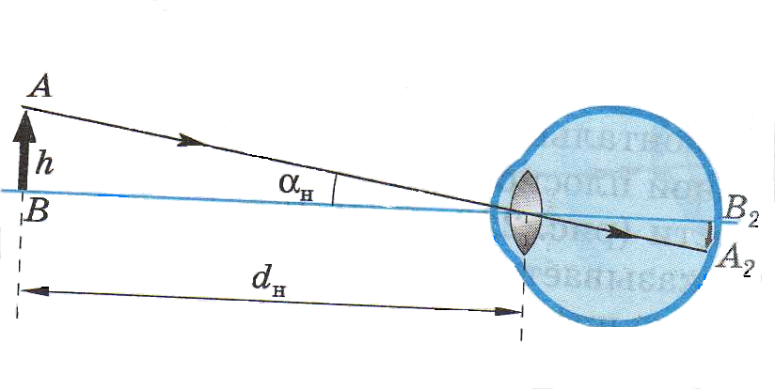 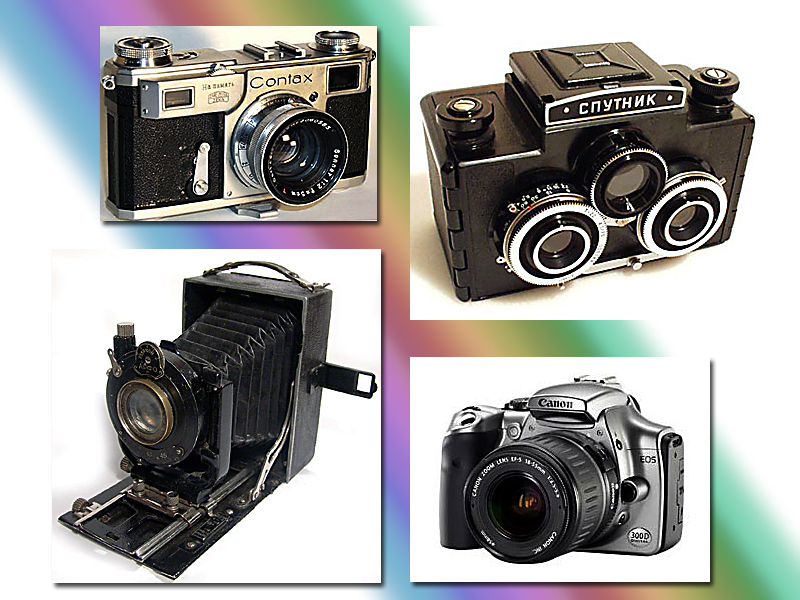 Оптическая система фотоаппарата
Изображение действительное, уменьшенное, обратное
Современные объективы
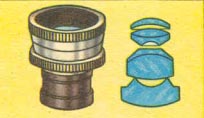 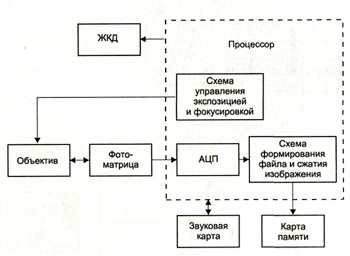 Принципиальная схема фотоаппарата
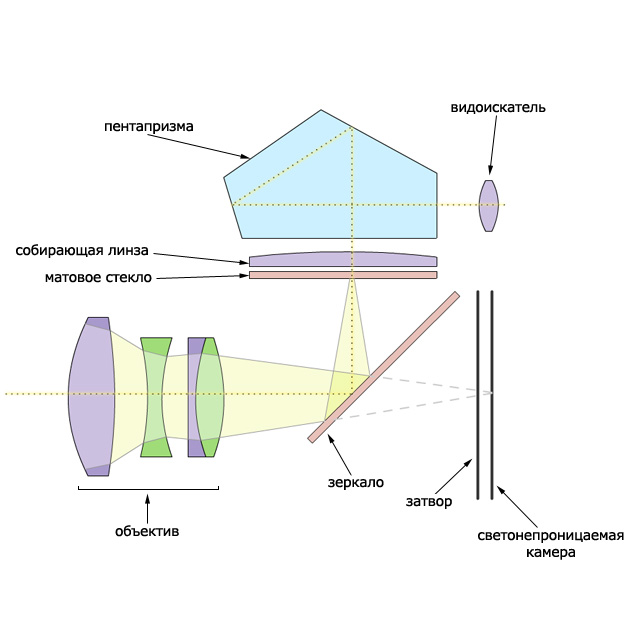 Принципиальная схема проектора
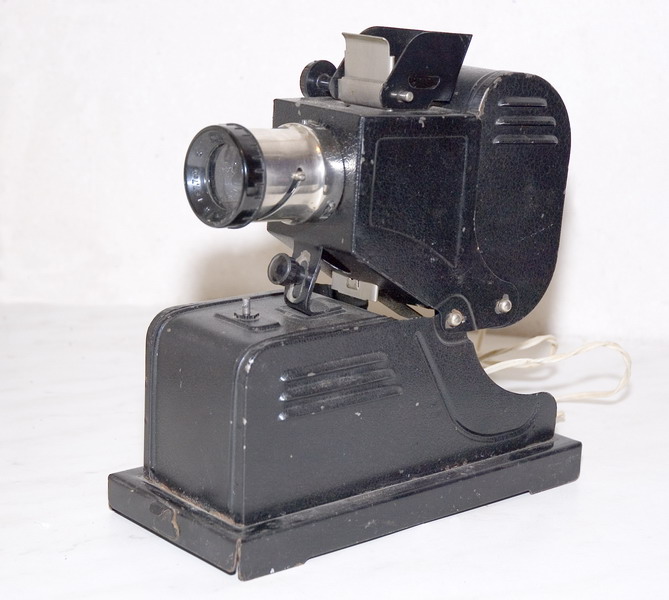 ГЛАЗ - оптический прибор,
который всегда с нами.
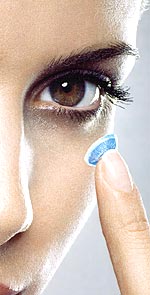 Цель:  представить строение глаза, особенности зрения, 
недостатки зрения и способы их исправления.
Авторы:  
Пака Екатерина - руководитель
Комлик Татьяна - информация
Червоткин Сергей - художник
Чуденков Дмитрий - лаборант
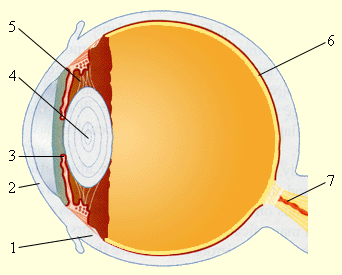 Строение
глаза
Склера
Роговица
Радужка
Хрусталик
Мышца
Сетчатая оболочка
Зрительный нерв
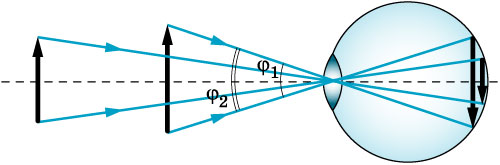 Понятие об угле зрения
Угол, под которым виден предмет из оптического центра глаза, называют углом зрения. 
От величины этого угла зависит размер изображения на сетчатке.
Аккомодация 
это рефлекторный механизм, с помощью которого лучи света, исходящие от объекта, фокусируются на сетчатке
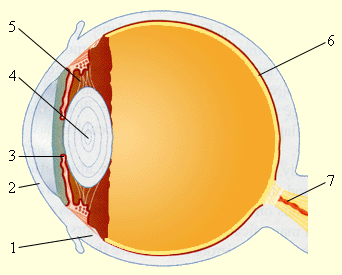 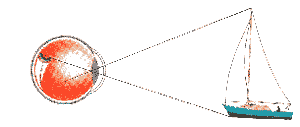 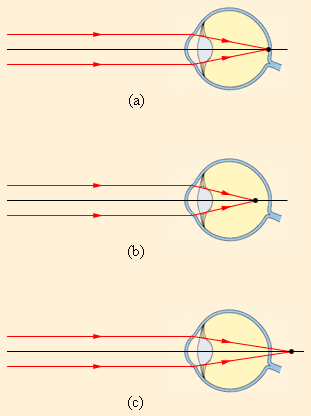 Нормальное зрение -  изображение бесконечно удаленного предмета на сетчатке.

Близорукость -
  изображение бесконечно удаленного предмета перед сетчаткой.

Дальнозоркость -
   изображение бесконечно удаленного предмета за сетчаткой.
ОЧКИ
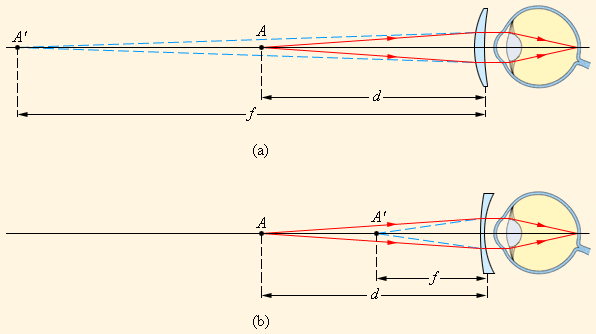 Используемая литература:
«Физика 11 класс», В.А. Касьянов;
«Физика 11 класс», А.А. Пинский;
Большая Советская Энциклопедия;
«Открытая физика», С.М. Козел;
Ресурсы Интернет;
«Энциклопедия «Физика», издательство Аванта+.